История старообрядцев в Сибири.
Материальная культура семейских.


.
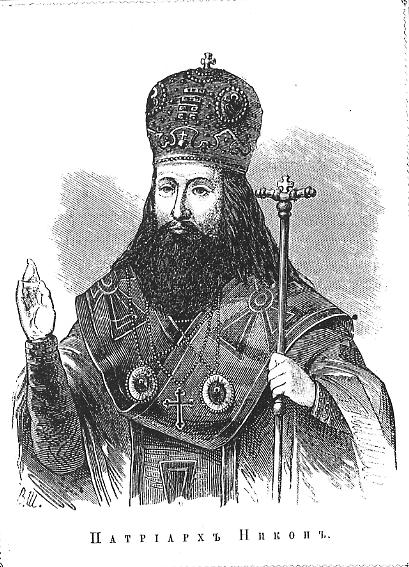 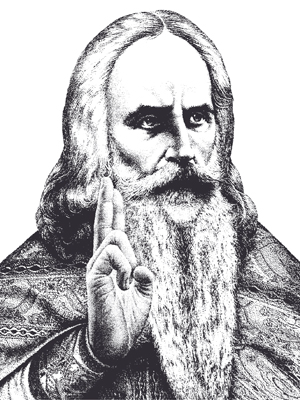 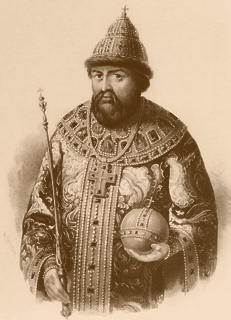 Патриарх Никон
(1605-1681)
Протопоп Аввакум
(1621-1682)
Романов Алексей Михайлович
(1629-1676)
Дом семейских.
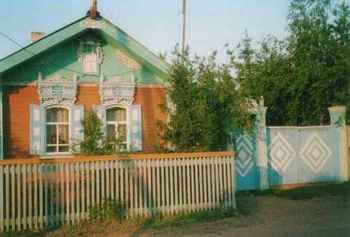 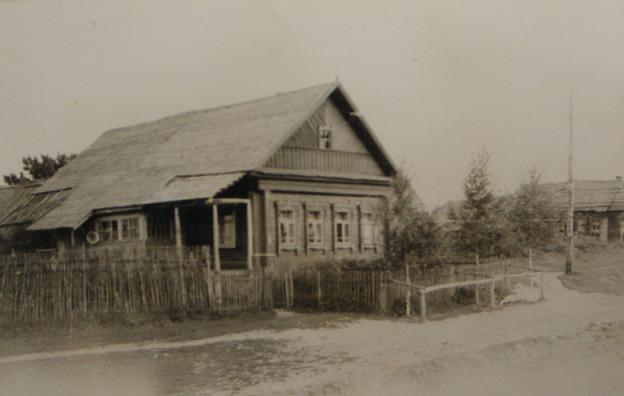 Четырёхстенная изба – клеть с сенями и без сеней
Шестистенная изба-связь
Пятистенная изба
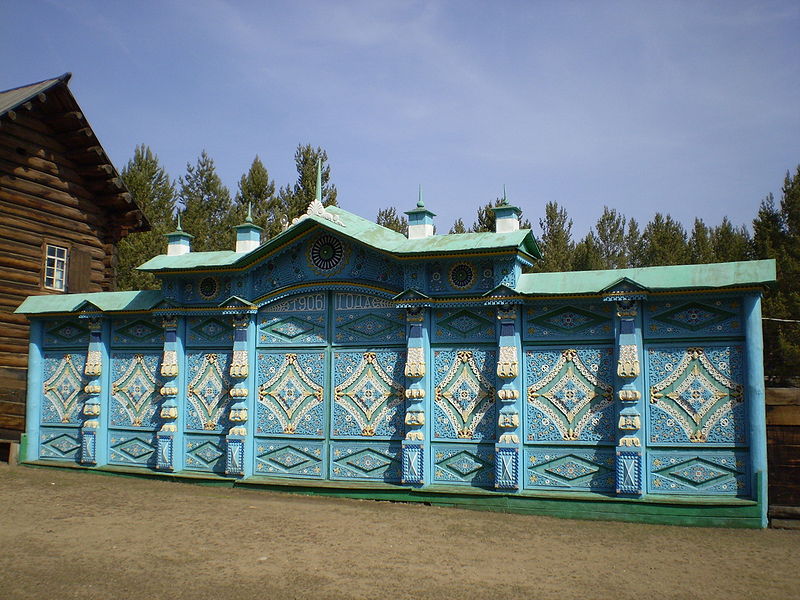 Костюм семейских.
Женский костюм.
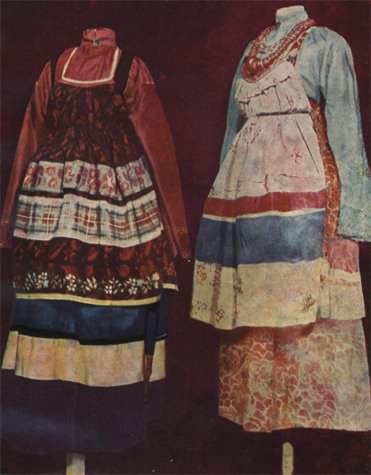 Мужской костюм.
Хозяйственная деятельность.
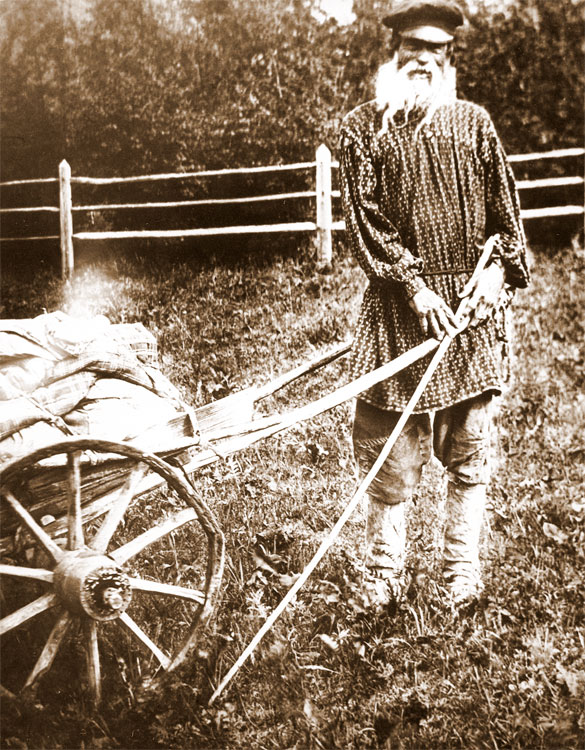 Кухня .
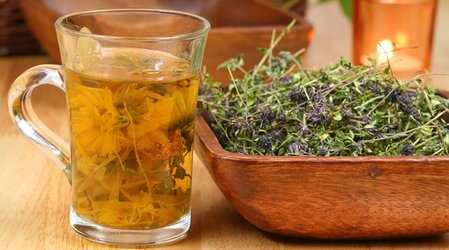 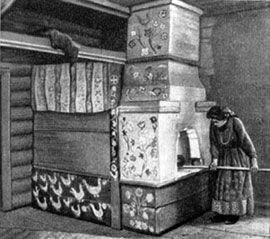 Семьи семейских традиционные, патриархального типа, с большим количеством детей. В одной усадьбе жило до 4 поколений одной семьи…….
Музыкальные традиции.
Спасибо за внимание!